NHIỆT LIỆT CHÀO MỪNG CÁC THẦY CÔ VỀ DỰ TIẾT CHUYÊN ĐỀ MÔN TIN HỌC LỚP 4
KHỞI ĐỘNG
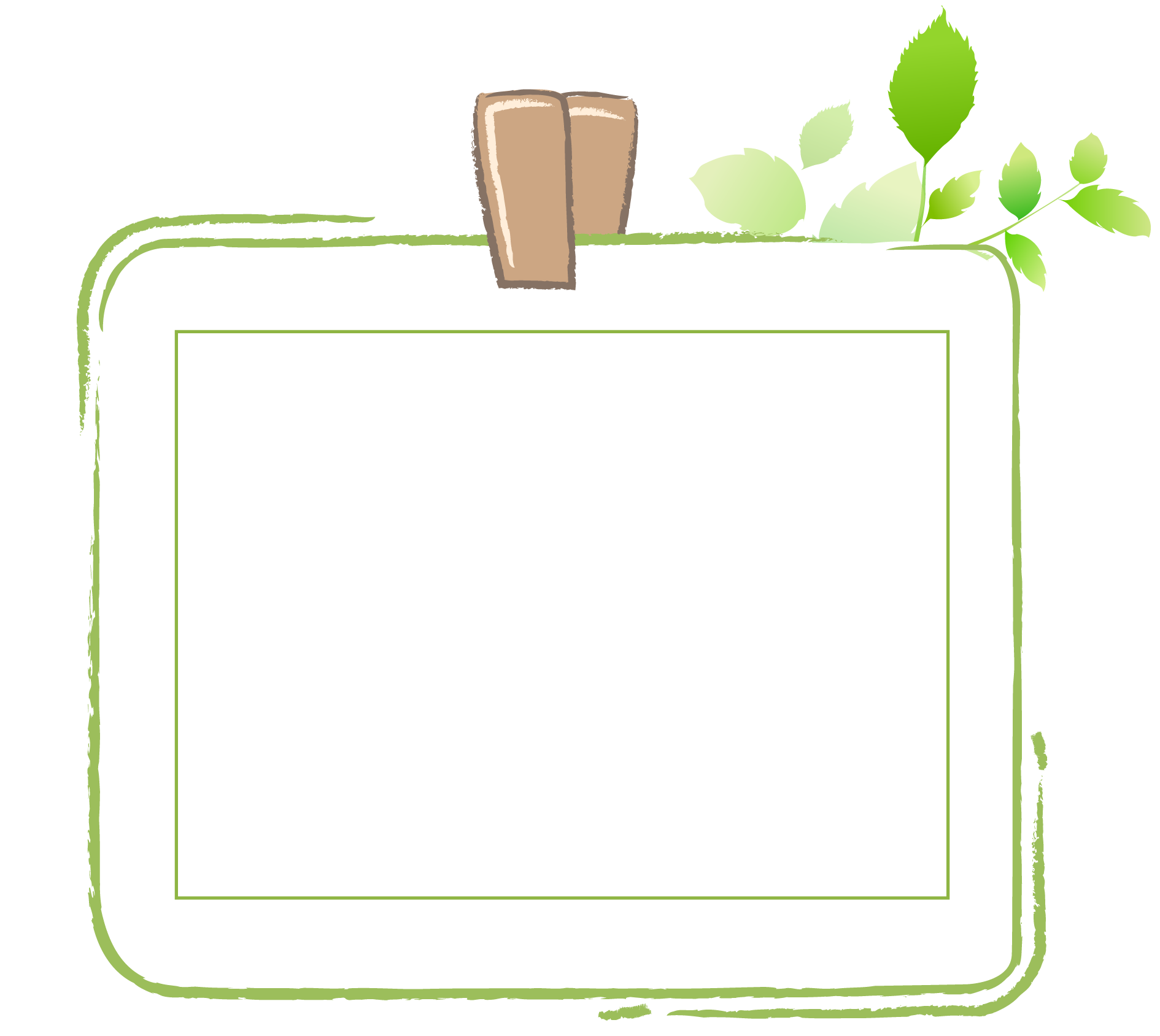 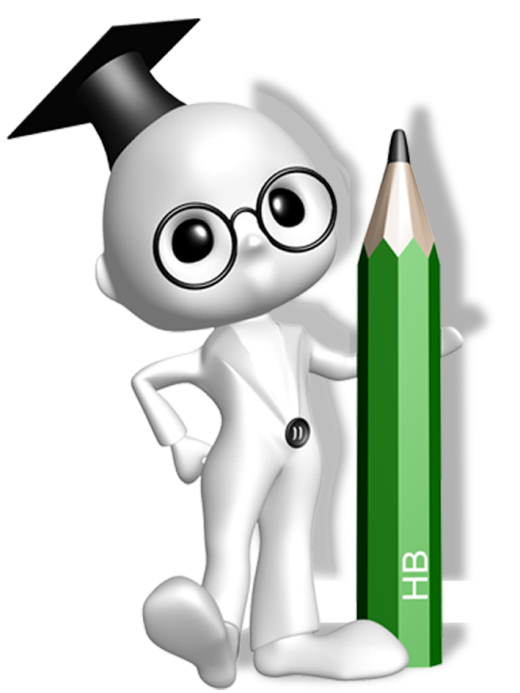 AI NHANH NHẤT
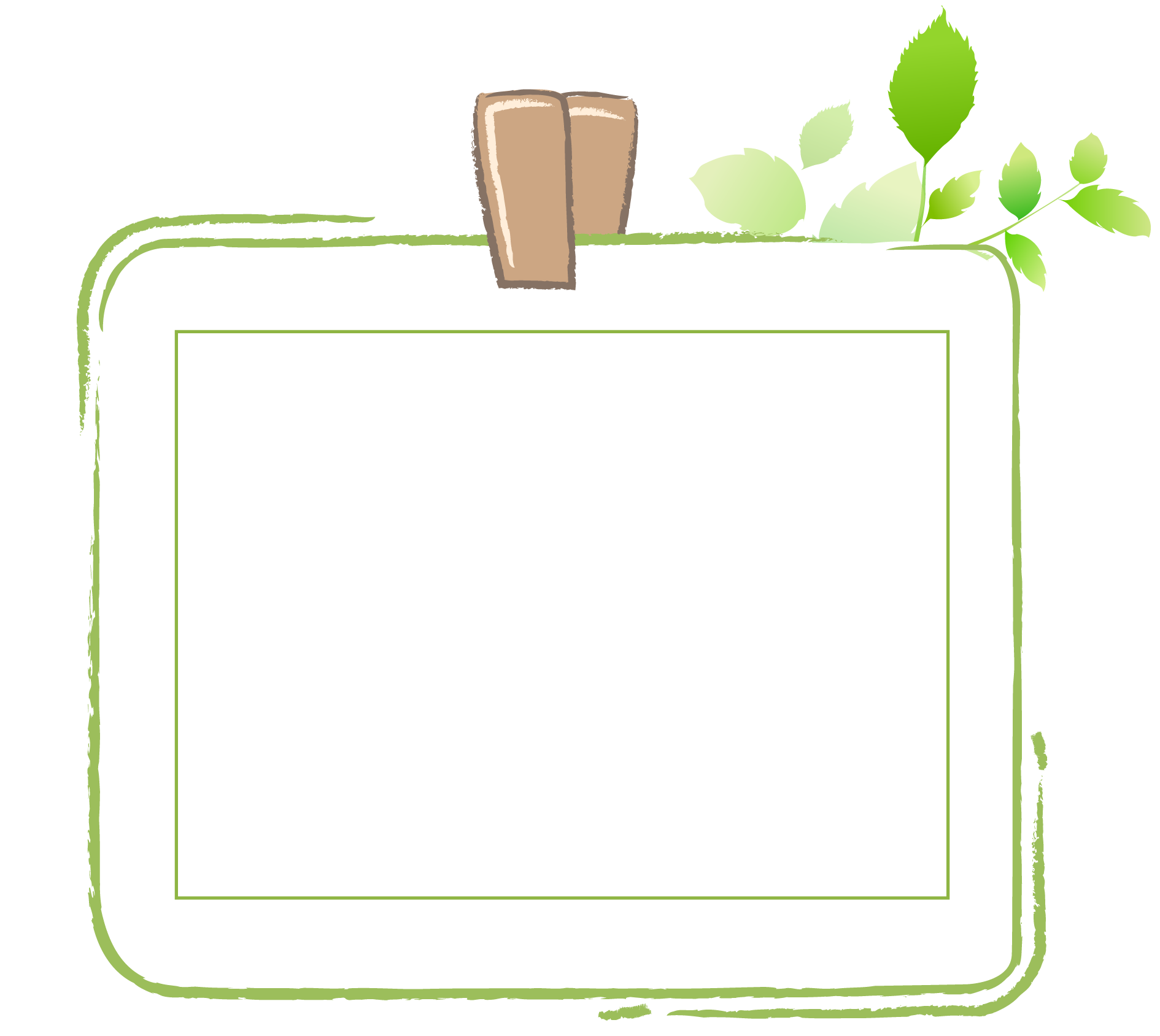 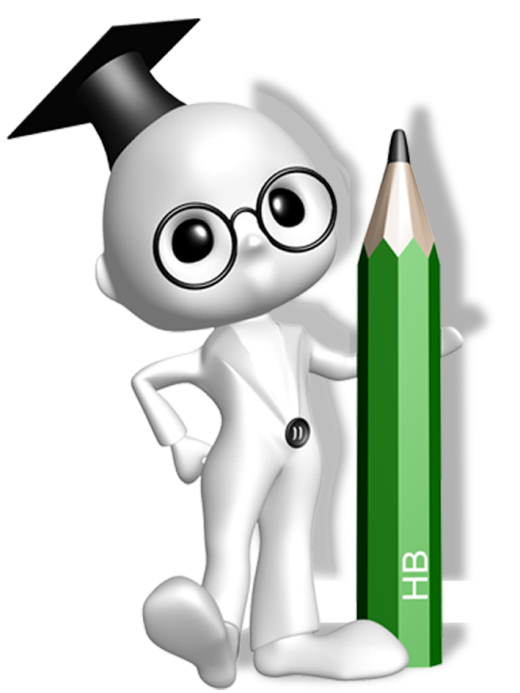 Cách chơi: cô giáo chiếu câu hỏi. Sau khi cô giáo đọc xong câu hỏi 2 lượt, bạn nào giơ tay nhanh nhất sẽ giành được quyền trả lời, nếu trả lời đúng sẽ giành được 1 phần thưởng, nếu trả lời sai, quyền trả lời giành cho các bạn còn lại.
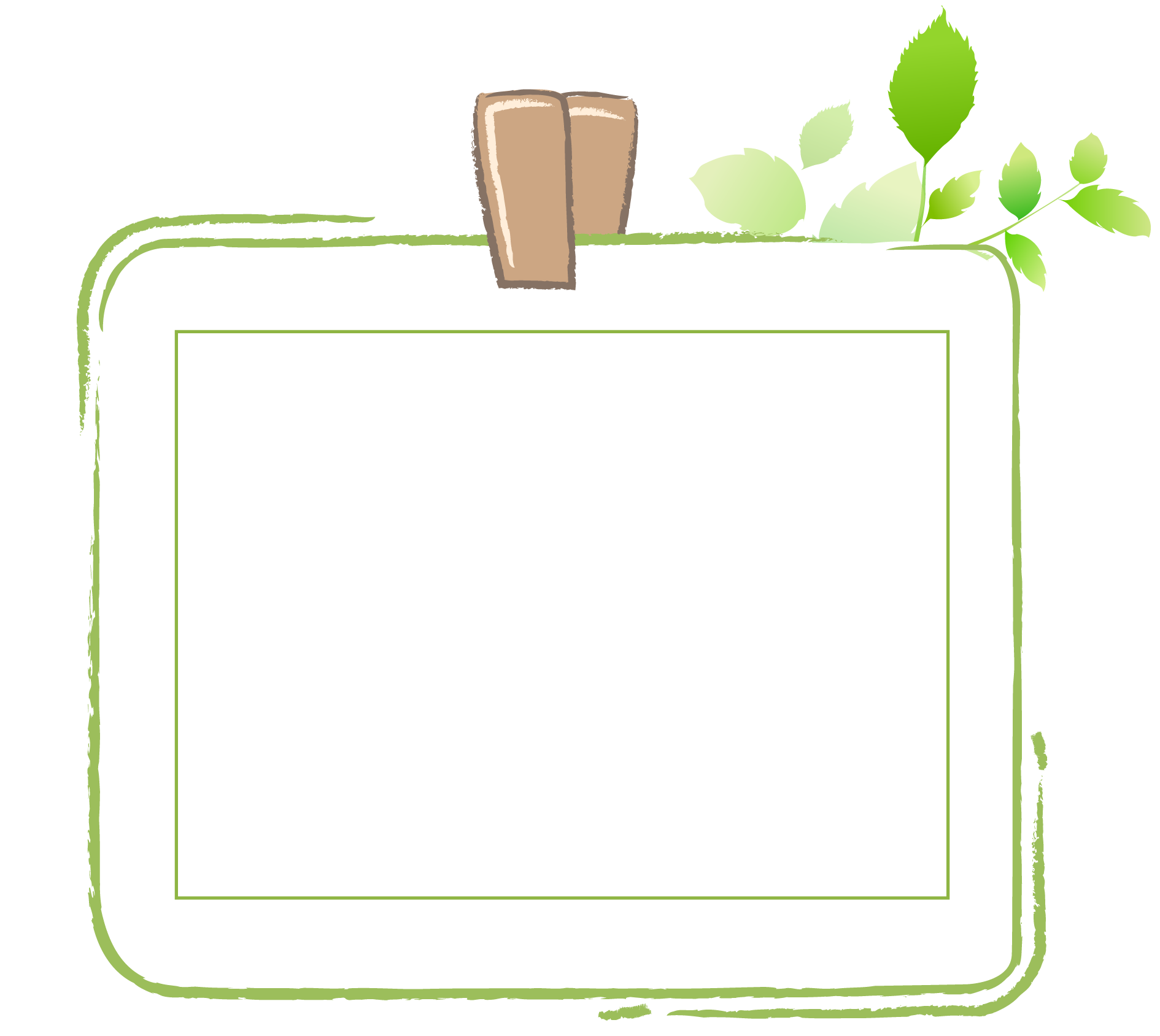 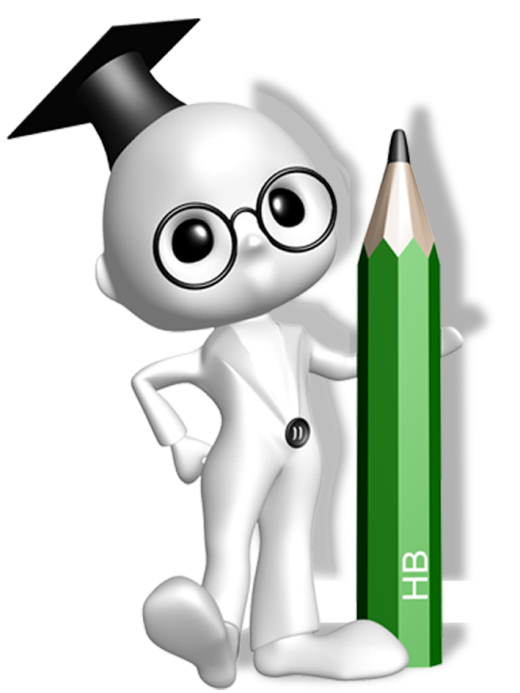 Nếu muốn mở một tệp văn bản đã có để xem và sửa lại, ví dụ để gõ tiếng Việt có dấu, em sẽ làm thế nào?
CHỦ ĐỀ E: ỨNG DỤNG TIN HỌCCHỦ ĐỀ E1: EM TẬP SOẠN THẢO VĂN VẢN
Bài 2: Soạn thảo văn bản tiếng Việt và lưu tệp với tên mới
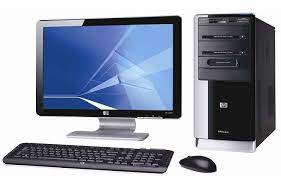 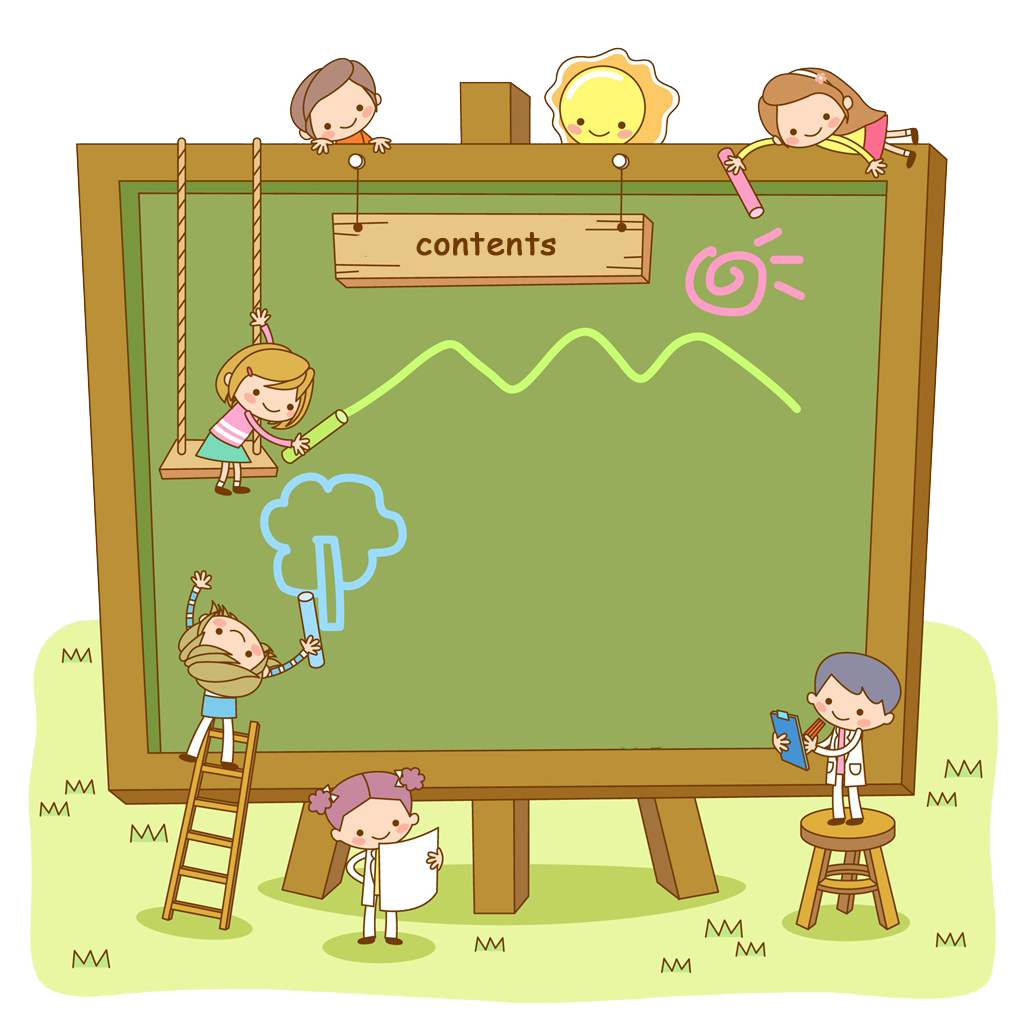 1
Mở tệp văn bản và lưu tệp với tên mới
NỘI DUNG BÀI HỌC
Soạn thảo văn bản tiếng Việt
2
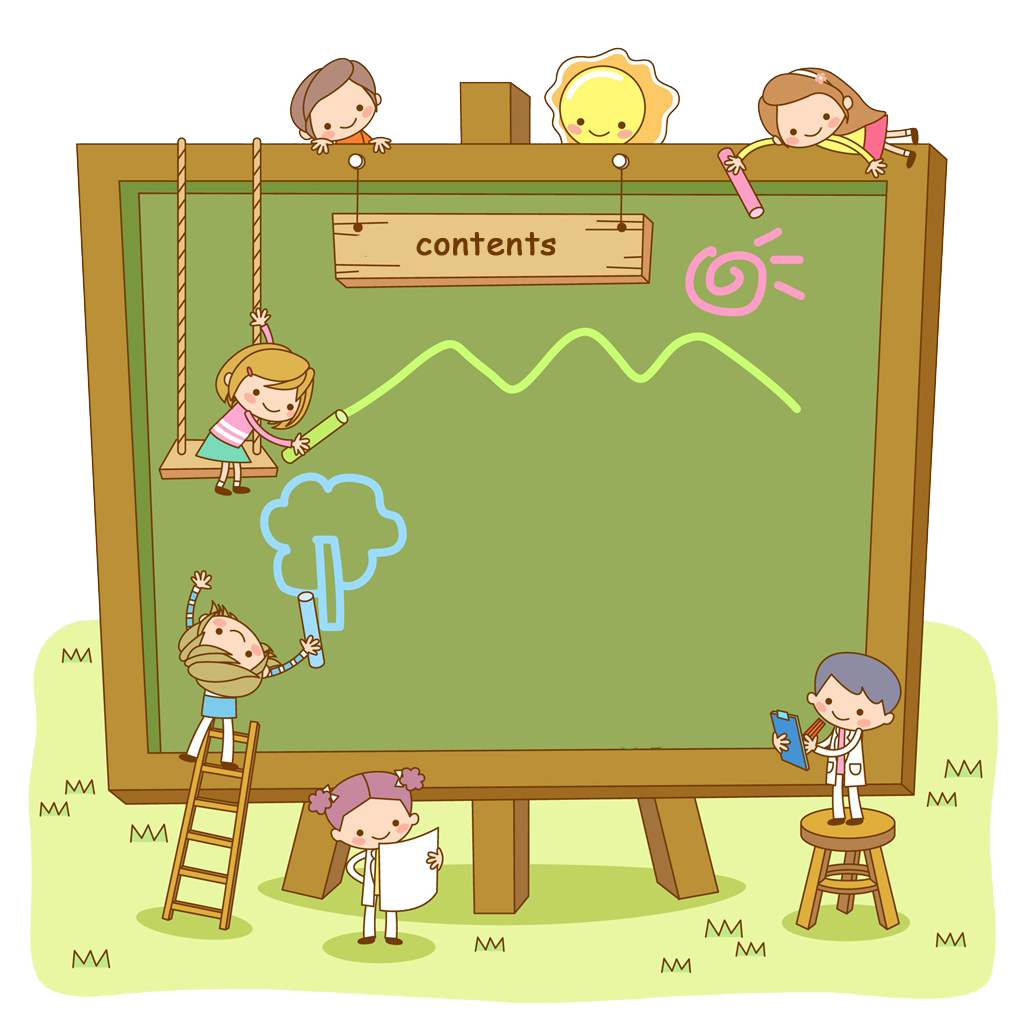 Mở tệp văn bản và lưu tệp với tên mới
1
NỘI DUNG BÀI HỌC
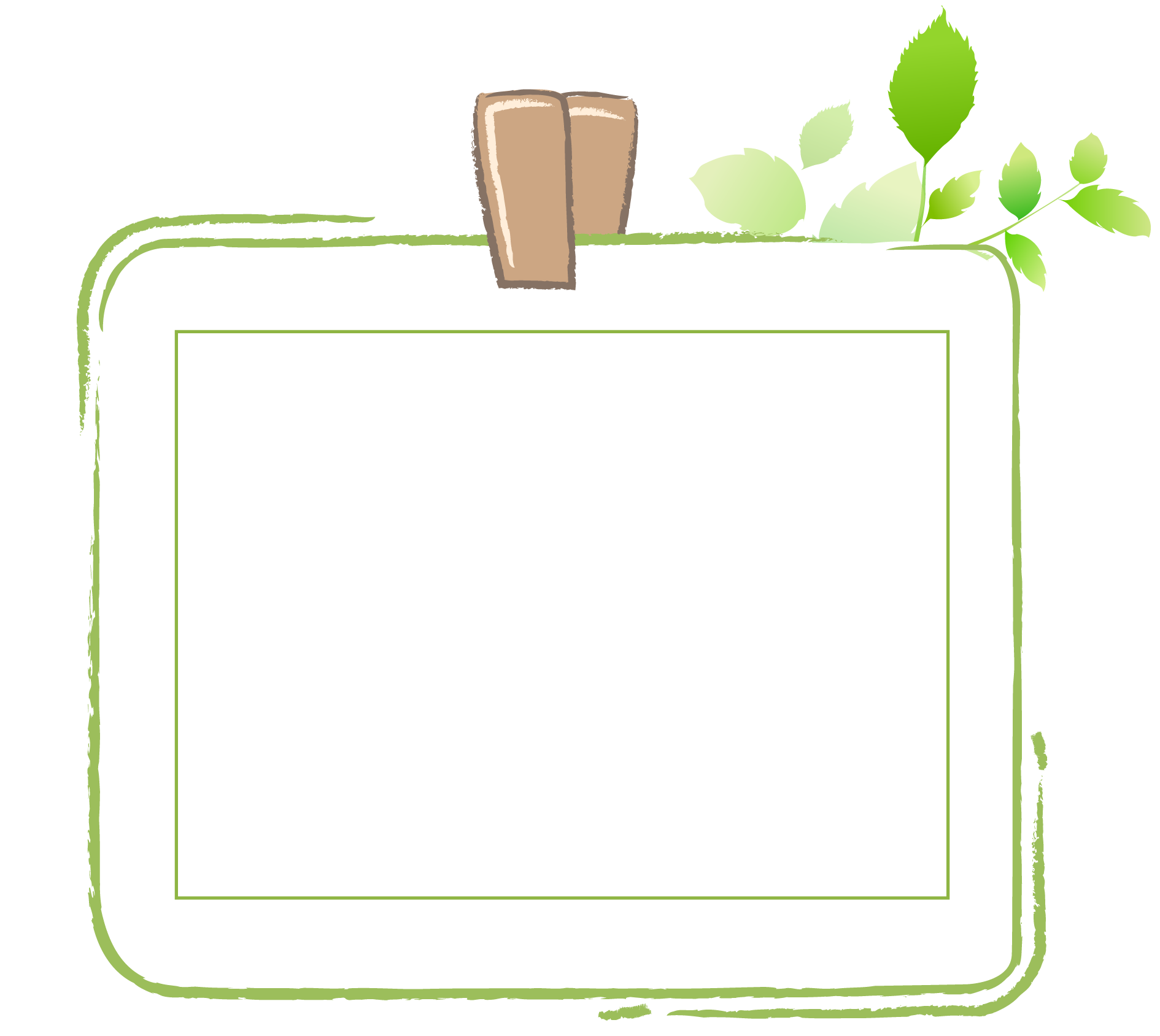 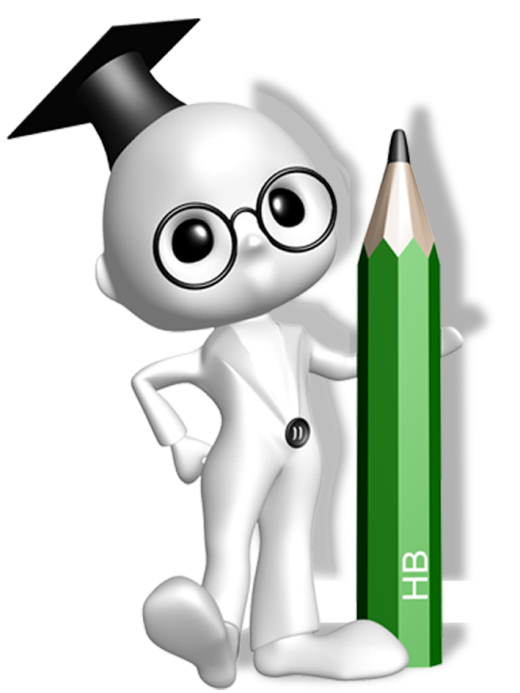 Các bước mở tệp văn bản có sẵn :
+ Bước 1. Chọn lệnh Open trên bản chọn File
+ Bước 2. Chọn lệnh Browse
+ Bước 3. Chọn thư mục chứa tệp cần mở
+ Bước 4. Chọn tệp cần mở
+ Bước 5. Chọn lệnh Open
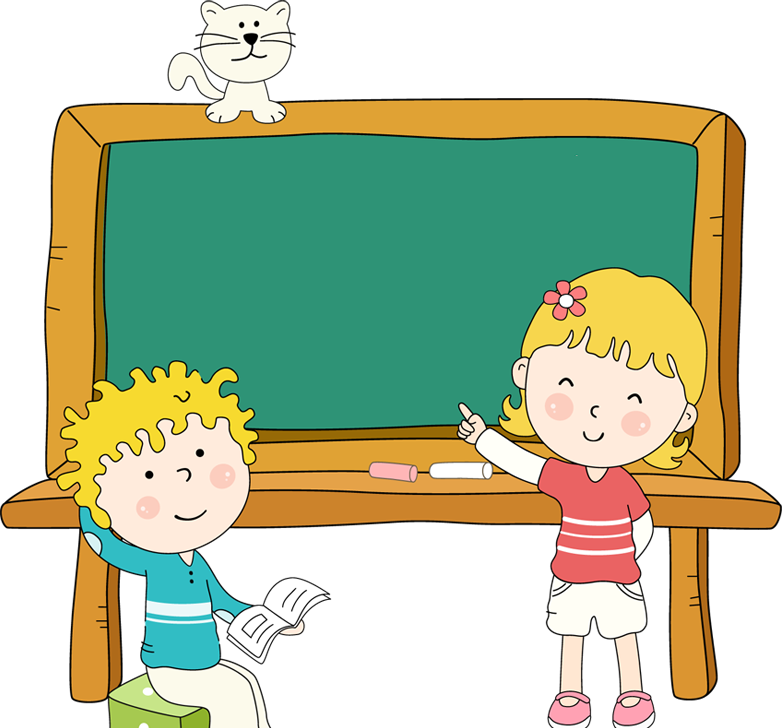 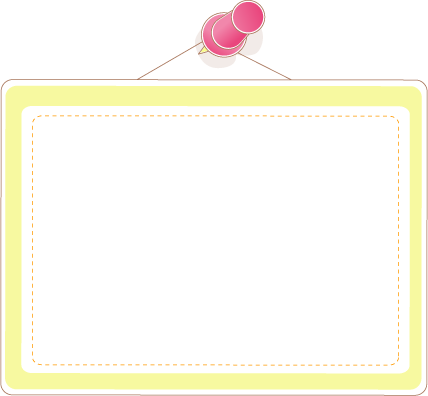 Học sinh thực hành cá nhân
Em hãy mở tệp “Em tập soạn thảo” đã tạo ở Bài 1 để xem lại và gõ tên bài thơ “NAN DO CHOI” vào dòng đầu tiên.
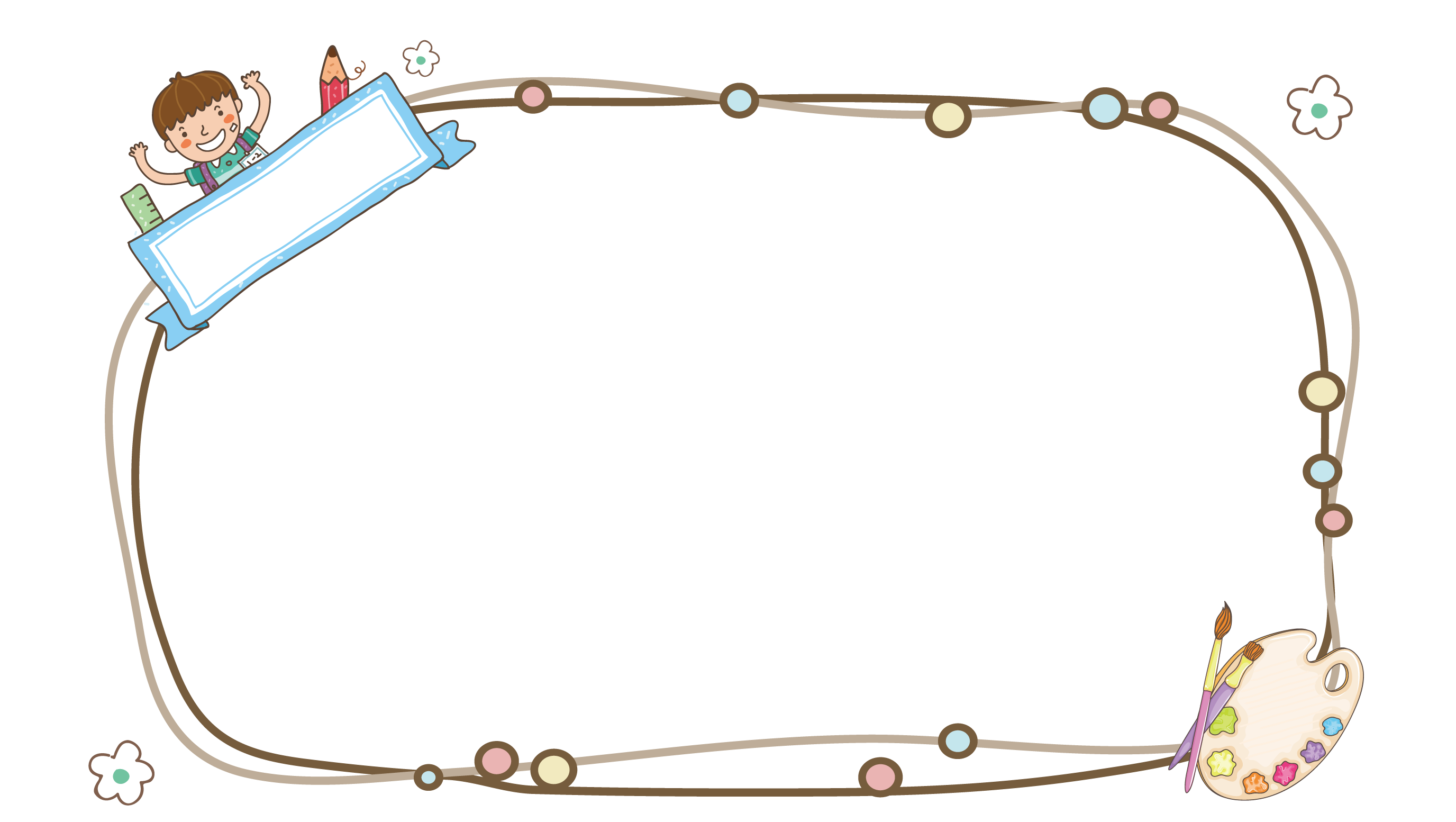 Kết luận
Các bước để lưu tệp với tên mới:
Bước 1: Chọn lệnh Save as trên bảng chọn File.
Bước 2: Chọn lệnh Browse để mở hộp thoại Save as.
Bước 3: Trong hộp thoại Save as, thực hiện lưu tệp:
• Gõ tên tệp mới Nan do choi trong hộp File Name.
• Nhấn phím Enter hoặc nháy chuột vào lệnh Save để hoàn tất việc lưu tệp.
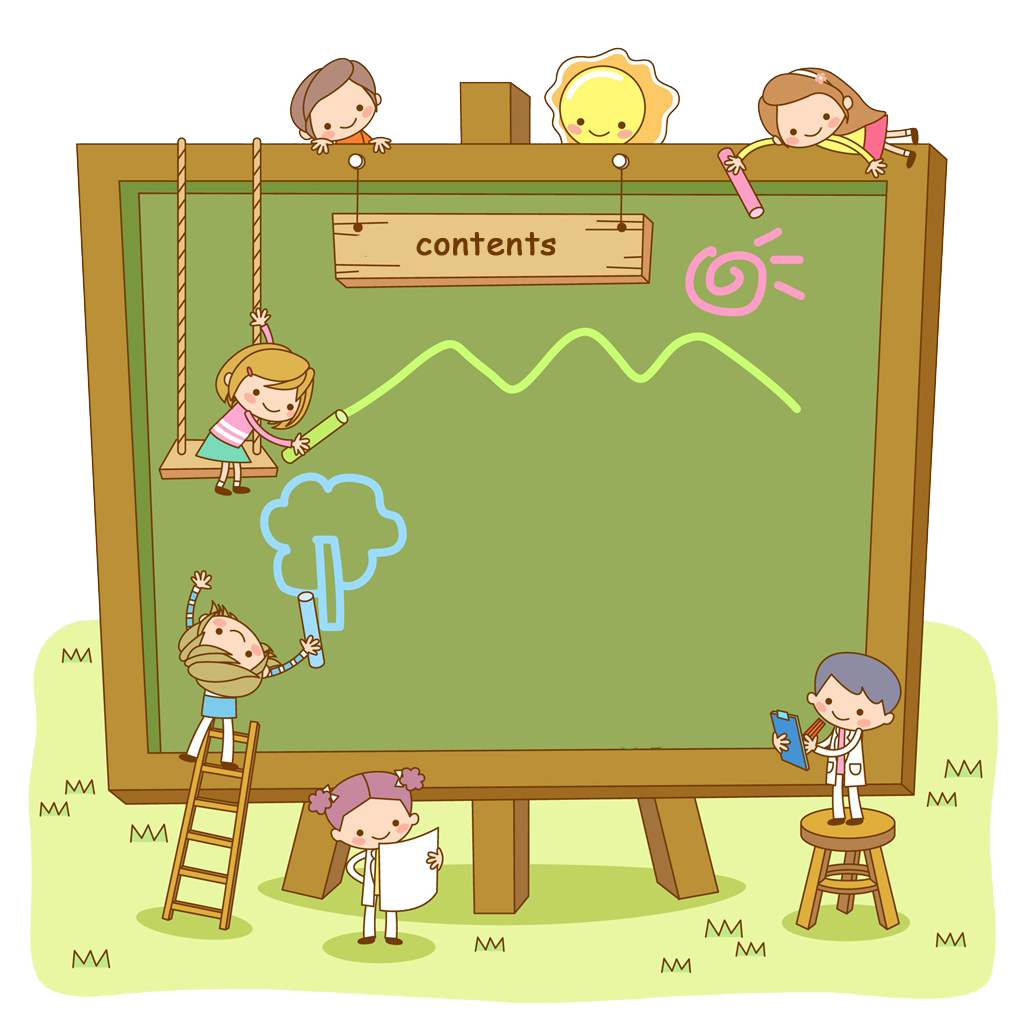 NỘI DUNG BÀI HỌC
2
Soạn thảo văn bản tiếng Việt
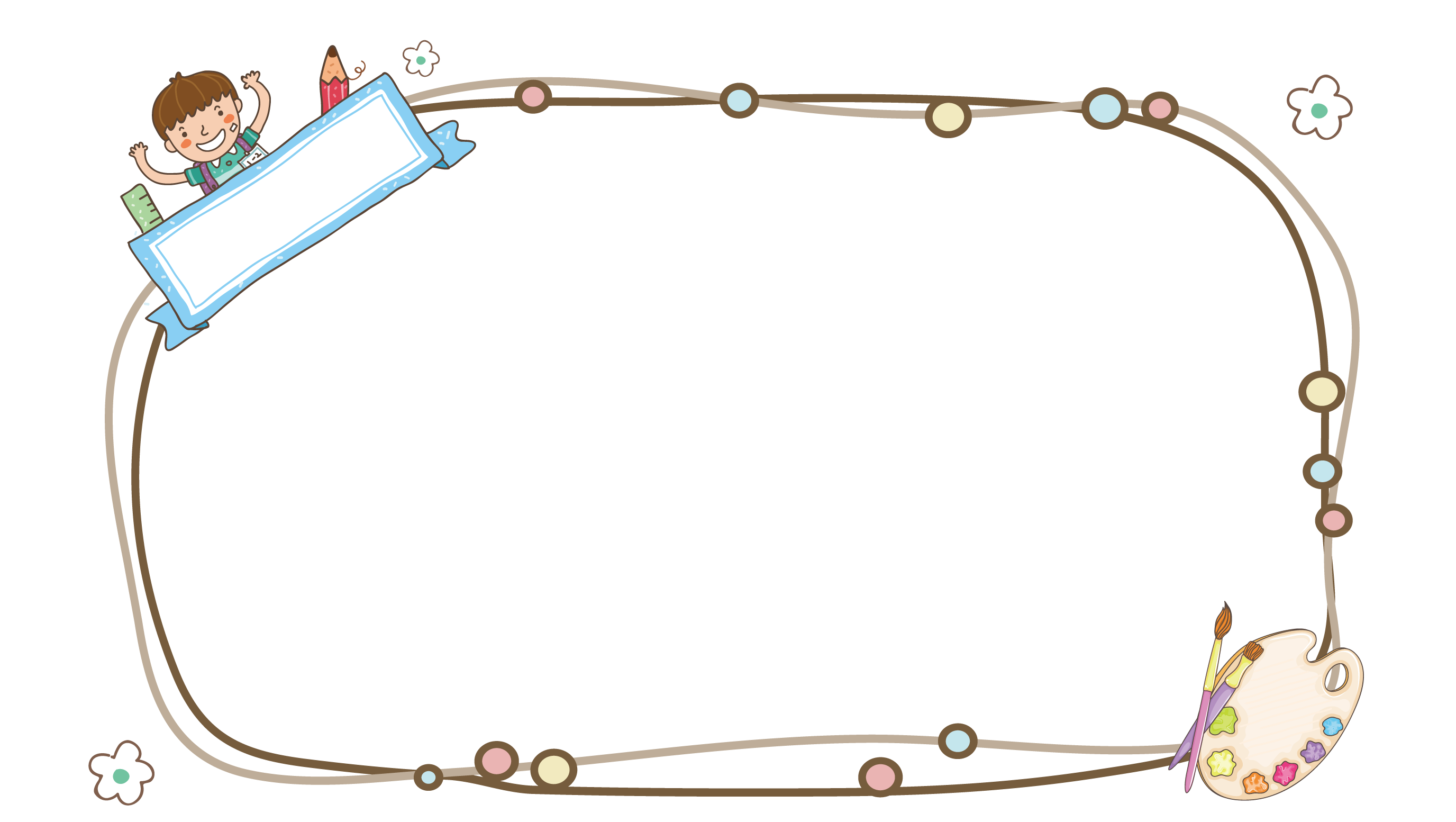 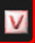 Biểu tượng phần mềm hỗ trợ tiếng Việt có hình
như ở hình 2, SGK trang 37
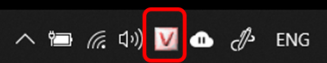 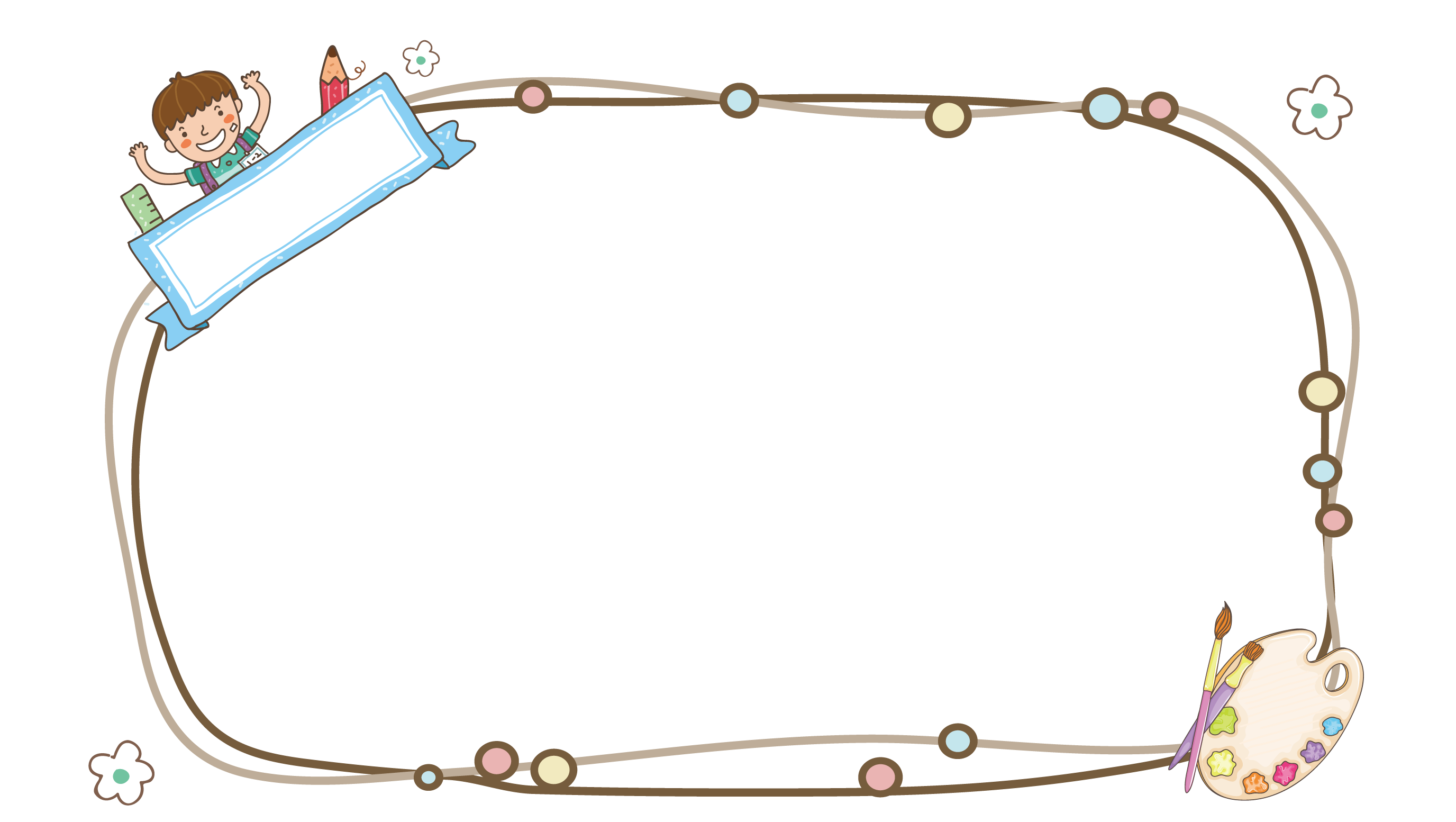 Cách gõ tiếng Việt theo bảng 1 và bảng 2
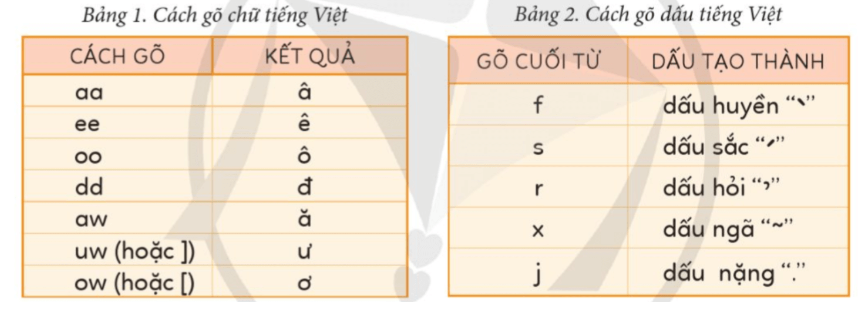 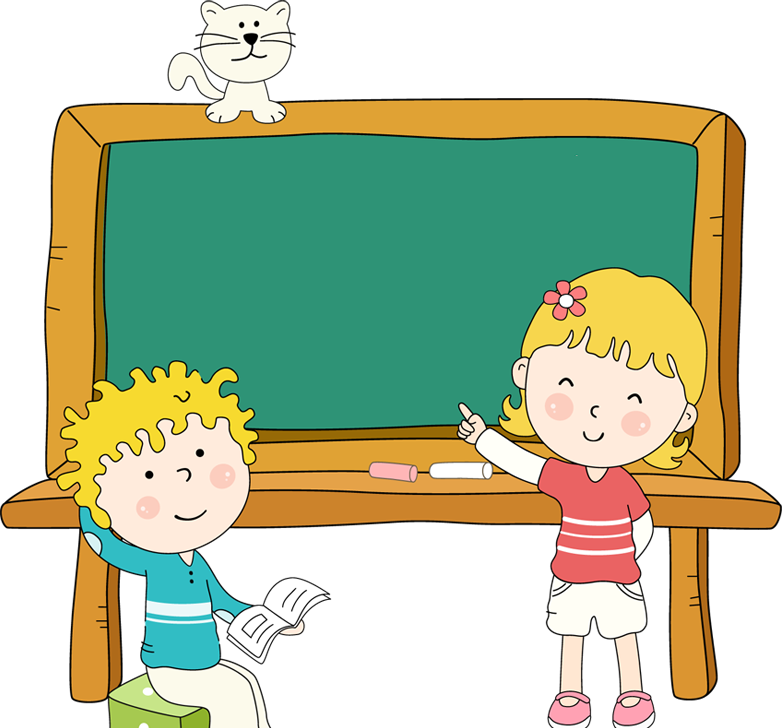 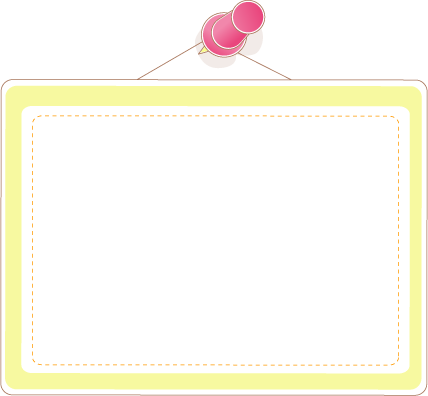 Học sinh thực hành cá nhân
Em hãy tạo một tệp mới và gõ từ tiếng Việt sau: “đọc sách”.
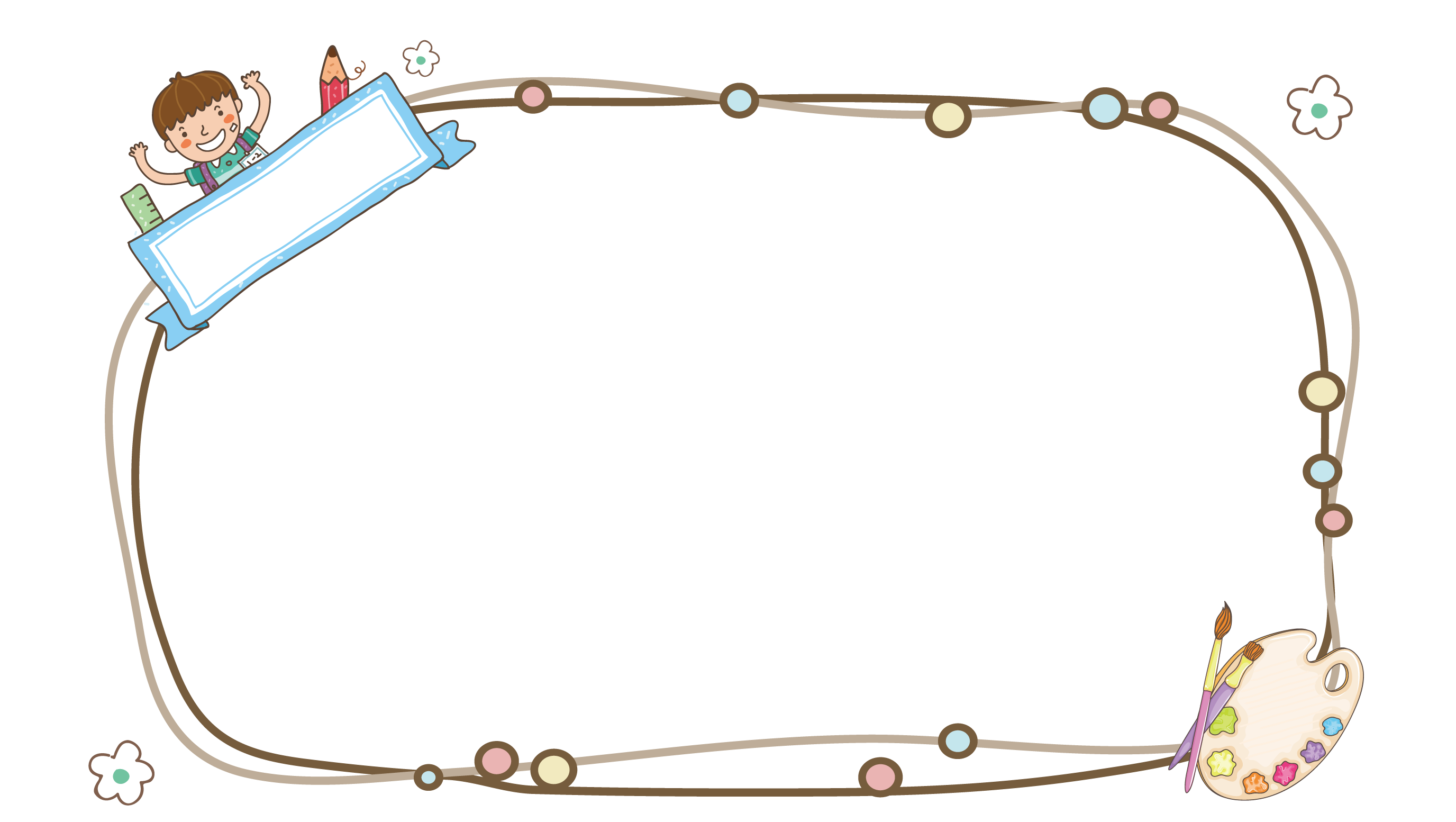 Kết luận
Cách gõ: 
+Gõ từ "đọc": gõ lần lượt các phím: d, d, o, c, j
+Gõ từ "sách": gõ lần lượt các phím: s, a, c, h, s
LUYỆN TẬP
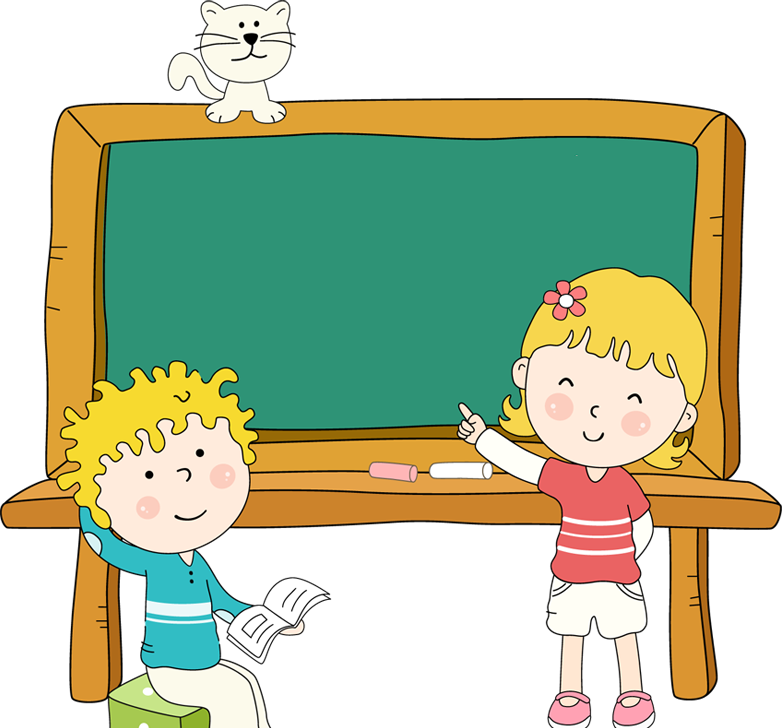 Thảo luận nhóm đôi
(3 phút)
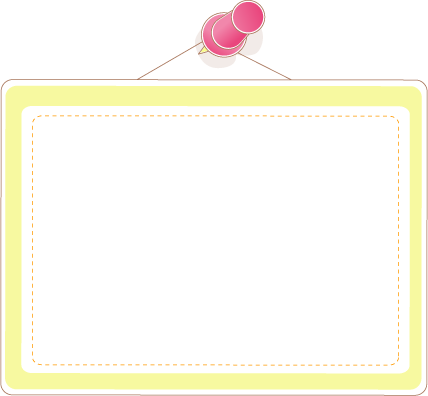 Em hãy nêu sự khác nhau về thao tác và kết quả thực hiện giữa ba trường hợp lưu văn bản: lưu lần đầu, lưu trong lúc soạn thảo và lưu với tên tệp mới.
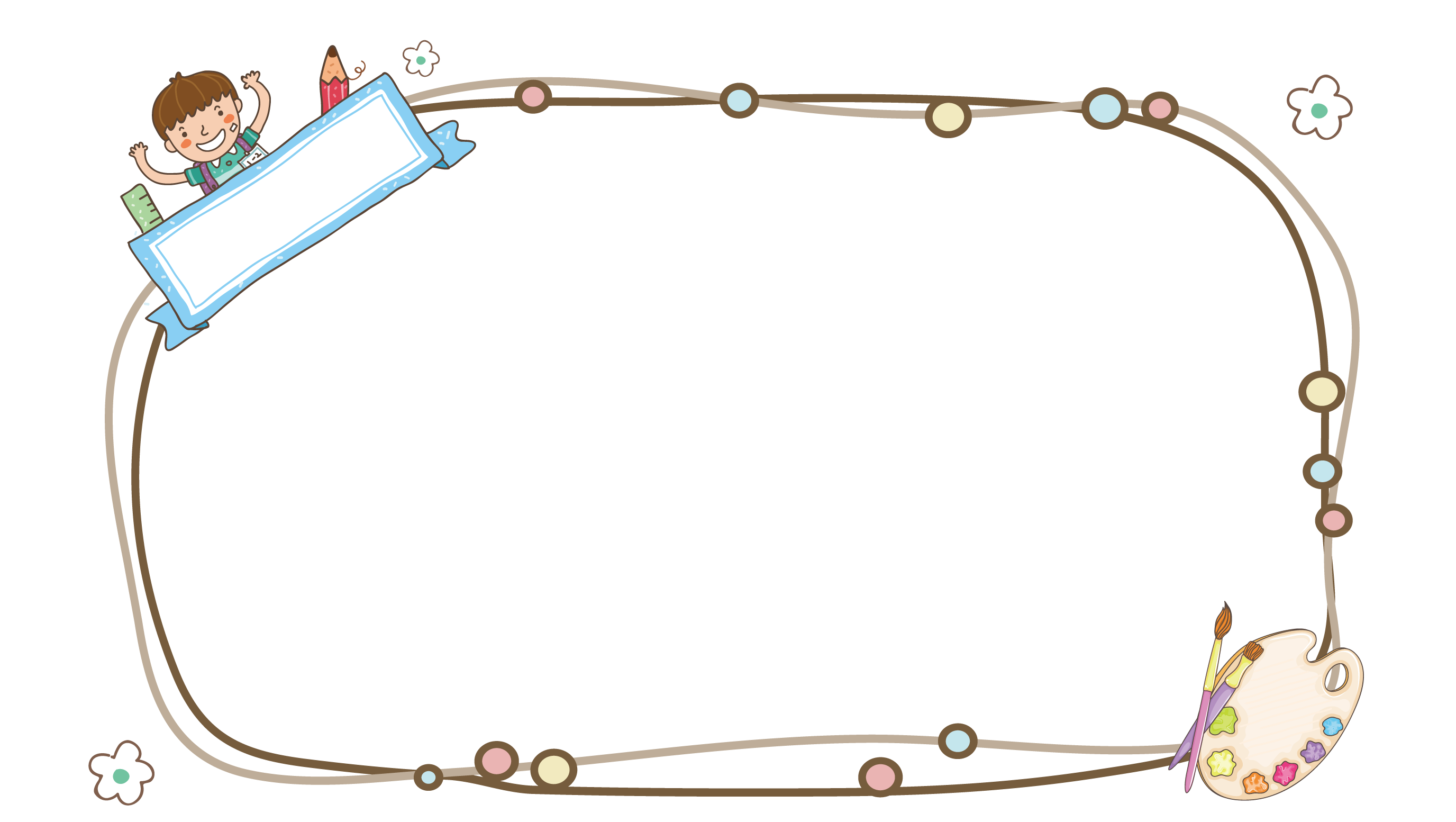 Kết luận
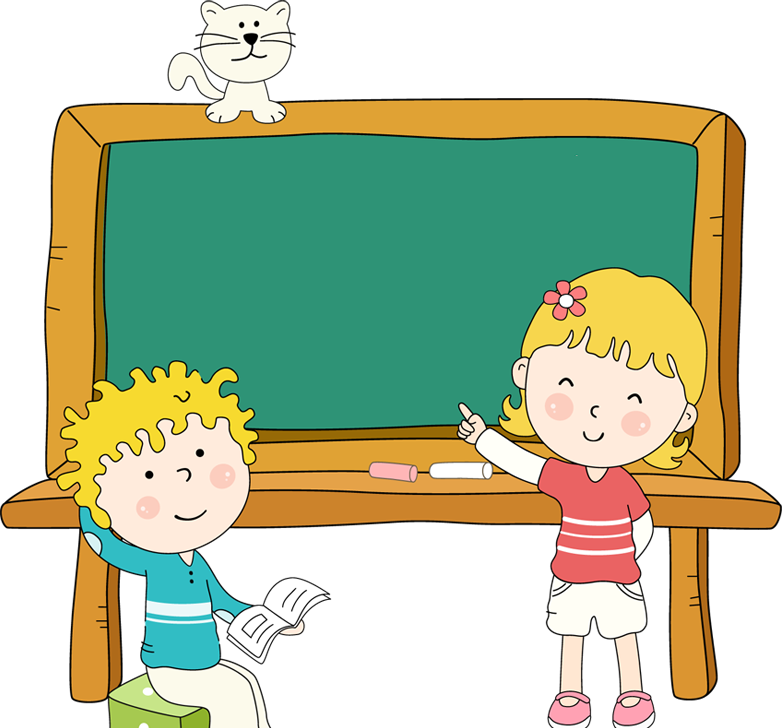 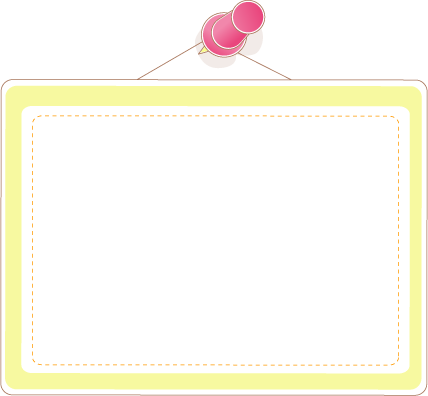 Học sinh thực hành cá nhân
Em hãy tạo một tệp văn bản mới và gõ nội dung là tên của 2 bạn ngồi cạnh em với tên tệp là Các bạn cùng bàn.
VẬN DỤNG
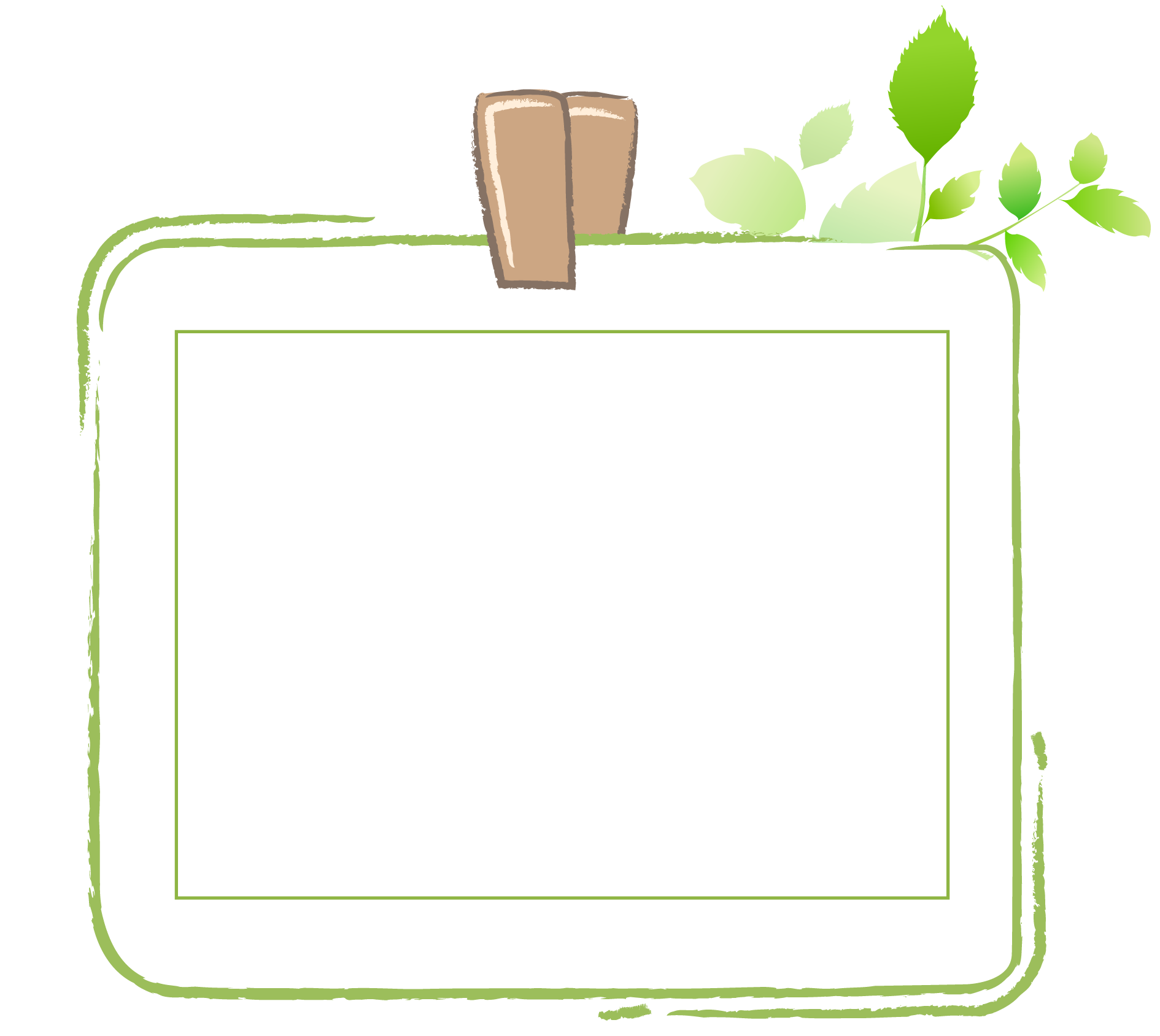 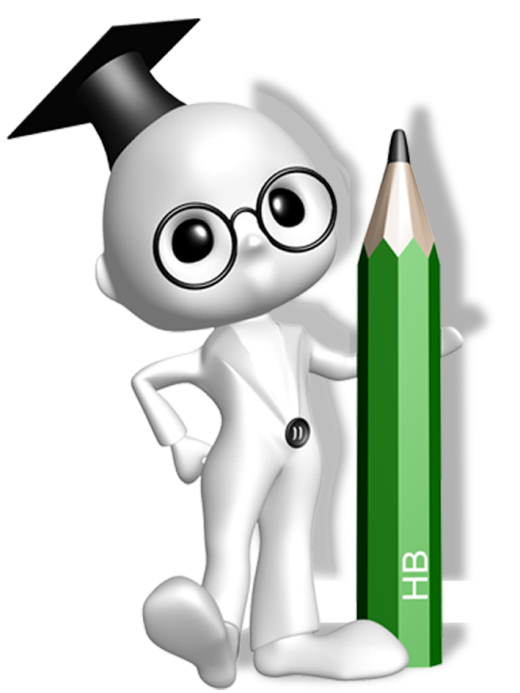 Em hãy mở tệp Nan do choi và sửa lại nội dung thành tiếng Việt có dấu. Lưu van bản sau khi sửa vào tệp mới với tên tệp là Nặn đồ chơi.
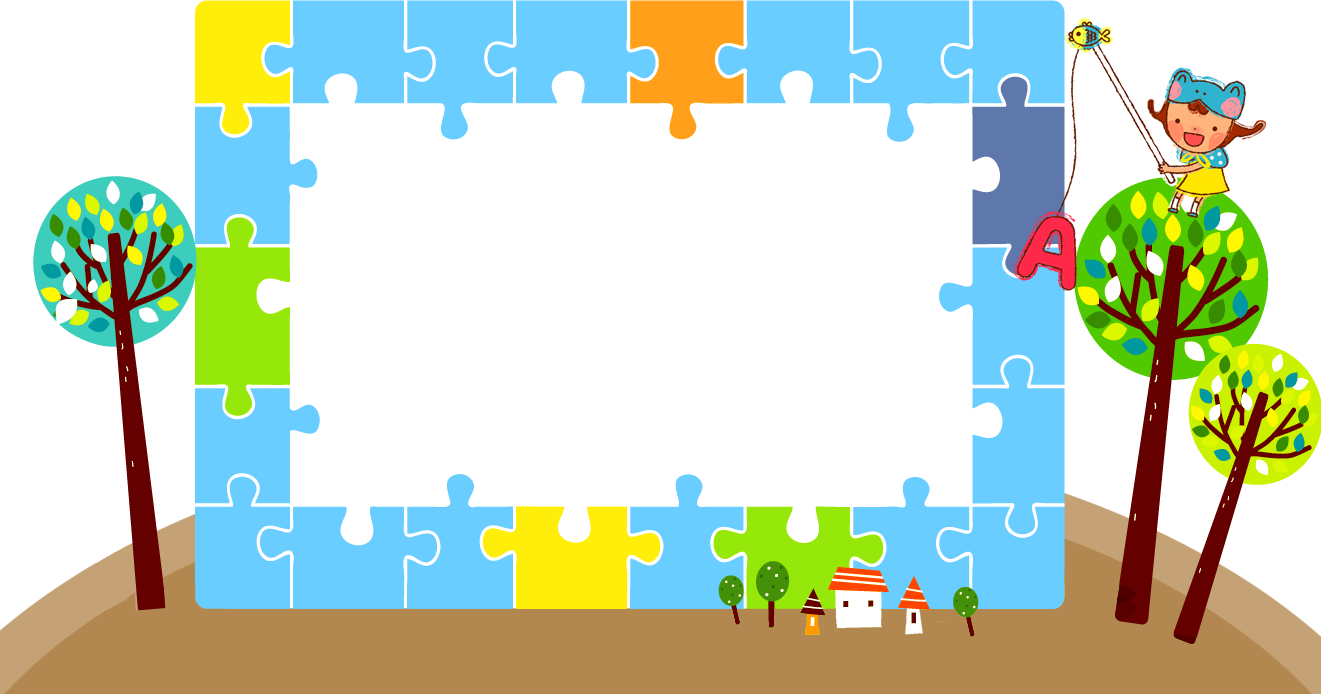 Trên bảng chọn File: mở tệp đã có bằng lệnh Open, lưu văn bản sang tệp mới với tên khác bằng lệnh Save As.
Để soạn thảo văn bản tiếng Việt, sử dụng gõ tiếng Việt kiểu Telex.
XIN CÁM ƠN CÁC THẦY CÔ GIÁO 
VÀ CÁC EM HỌC SINH